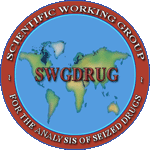 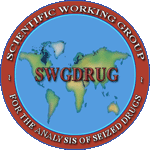 SWGDRUG
Scientific Working Group for the Analysis of Seized Drugs
2012 Accomplishments
SWGDRUG MS Library
SWGDRUG’s Mission
SWGDRUG has compiled a mass spectral library from a variety of sources, containing drugs and drug-related compounds
All spectra collected using EI-MS systems
Use traceable RM to support identifications
DISCLAIMER: Although SWGDRUG makes an effort to review the accuracy of spectra prior to entry, this library should only be used as an analytical tool.
SWGDRUG MS library is available in several formats:
NIST MSSEARCH (free), NIST Text, JCAMP
Agilent Technologies, Shimadzu
Currently contains over 1,600 compounds
Updated often to keep up with emerging trends
Submissions from public are welcome
AAFS 2012 Workshop – Weight Uncertainty (SD-3)
Recommendations for Analysis of Clandestine Laboratory Samples – ASTM Standard Guide
SWGDRUG MS Library – multiple updates
Draft of Supplemental Document SD-4 finalized (Examples of Measurement Uncertainty for Purity Determinations in Seized Drug Analysis)
	Public comment period July-September 2012
Supplemental Document SD-5 finalized      (Reporting Examples)
	Public comment period April-June 2012
	Final document approved July 2012
To recommend minimum standards for the forensic examination of seized drugs and to seek their international acceptance.
SWGDRUG History
1997:	DEA  and ONDCP co-sponsored formation of the Technical 	Working Group for the Analysis of Seized Drugs (TWGDRUG)

1999:	Forensic scientists from the United States, England, 	Canada, 	Australia, Japan, Germany, the Netherlands, United Nations, 	international forensic  organizations and academia were invited to 	meet in Washington, DC.

1999:	SWGDRUG name adopted

2001:	First edition of SWGDRUG Recommendations approved
Current SWGDRUG Documents
Supplemental Document SD-4
SWGDRUG Recommendations, Version 6.0                (Approved July 7, 2011)

Supplemental Document SD-1:   A Code of Professional Practice for Drug Analysts

Supplemental Document SD-2:   Validation of Analytical Methods

Supplemental Document SD-3:   Examples of Measurement Uncertainty for Weight Determinations

Supplemental Document SD-5:   Reporting Examples     (Approved July 12, 2012)
Examples of Measurement Uncertainty for Purity Determinations in Seized Drug Analysis

Contains 3 examples of purity analyses and how to estimate the uncertainty associated with results:
Control chart method
Using proficiency test and control chart data
Single-case quantitation with replicated samplings
Document Development
Documents are drafted by sub-committees
Drafts reviewed by core committee
Drafts posted on website for public comments 
	(at least 60 days)
Drafts revised as needed
Final documents voted on by core committee as per SWGDRUG bylaws
Supplemental Document SD-5
Reporting Examples

Examples of laboratory reports that would fulfill SWGDRUG’s reporting recommendations:
Part III A, Section 6, Reporting
Part IV A, Section 9.2, Report writing

Short and long versions

Examples were revised after public comment period
Document Dissemination
Supplemental documents are intended to be a resource for those responsible for implementing SWGDRUG Recommendations.  Supplemental documents are not all inclusive as there are many ways to implement the Recommendations.  Comments and suggestions from the public are considered when drafting SWGDRUG supplemental documents.
WWW.SWGDRUG.ORG
Presentations at local, national and international meetings
Development of standards / best practices / protocols utilizing a standards development organization (SDO)
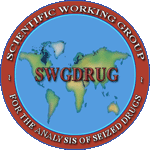 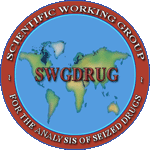 WWW.SWGDRUG.ORG
Current SWGDRUG Projects
Standard Development Organization
SWGDRUG Website
Education and Training Sub-committee

Development of internet-based center dedicated to provide drug analysis training resources and information to the forensic community

Accessible via SWGDRUG website

Will contain links to open-source training programs and other resources (i.e., ENFSI, Virginia Department of Forensic Science)


Reference Materials Sub-committee

Working on revisions to SWGDRUG Recommendations pertaining to the verification of reference materials by laboratories
Issues:  availability, companies, structural elucidation, etc.


Analogues Sub-committee

In the process of drafting document assessing current controlled substance analogues issues
SWGDRUG has brought all of their recommendations (except ethics) to ASTM – They have been adopted and have become internationally recognized standards/practices.

ASTM Standards:
E2326-09:	Standard Practice for Education and Training of 				Seized-Drug Analysts
E2327-10:	Standard Practice for Quality Assurance of 					Laboratories Performing Seized-Drug Analysis
E2329-10:	Standard Practice for Identification of Seized Drugs
E2548-11:	Standard Guide for Sampling Seized Drugs for 				Qualitative and Quantitative Analysis
E2764-11:	Standard Practice for Uncertainty Assessment in 				the Context of Seized Drug Analysis
Exxxx-12:				Standard Guide for the Analysis of Clandestine 																										Laboratory Evidence
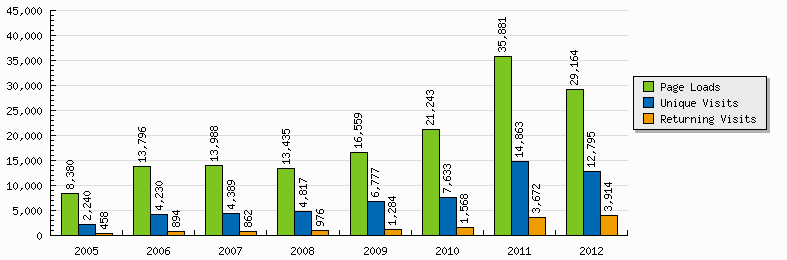 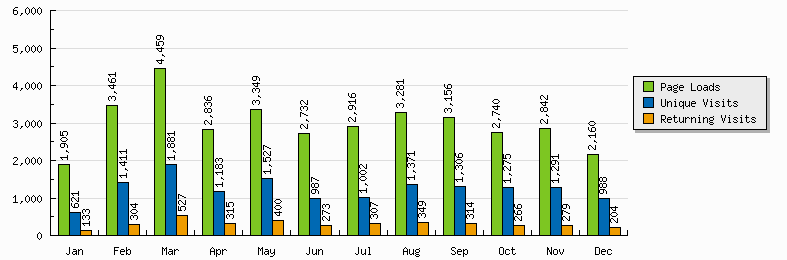 Updated August 29, 2012
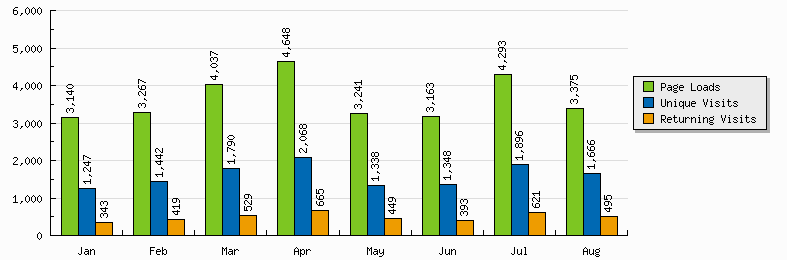 MS Library Update
MS Library Update
2012
Updated August 29, 2012
SWGDRUG Core Committee
One-Day Sample: August 29, 2012
DEA – Scott Oulton (Chair)
  DEA/AAFS – Dr. Sandra Rodriguez-Cruz (Secretariat)*
  FBI - Pamela Reynolds
  ASCLD – Garth Glassburg
  NIST – Karen Phinney
  ASTM and NEAFS – Jack Mario
  Educator – Dr. Suzanne Bell
  Educator – Dr. Eric Person
  CAC & NWAFS – Jerry Massetti
  MAFS – Richard Paulas
  MAAFS – Linda Jackson
SAFS – Christian Matchett
  SWAFS – Scott Vajdos
  Toxicology – Dr. Robert Powers
  Canada – Richard Laing
  United Kingdom – Dr. Sylvia Burns
  Australia – Catherine Quinn
  Germany – Dr. Udo Zerell
  ENFSI – Dr. Michael Bovens
  UNODC – Dr. Iphigenia Naidis
  AFSN/IDWG – Dr. Angeline Yap Tiong Whei
  AICEF – Dr. Adriano Maldaner
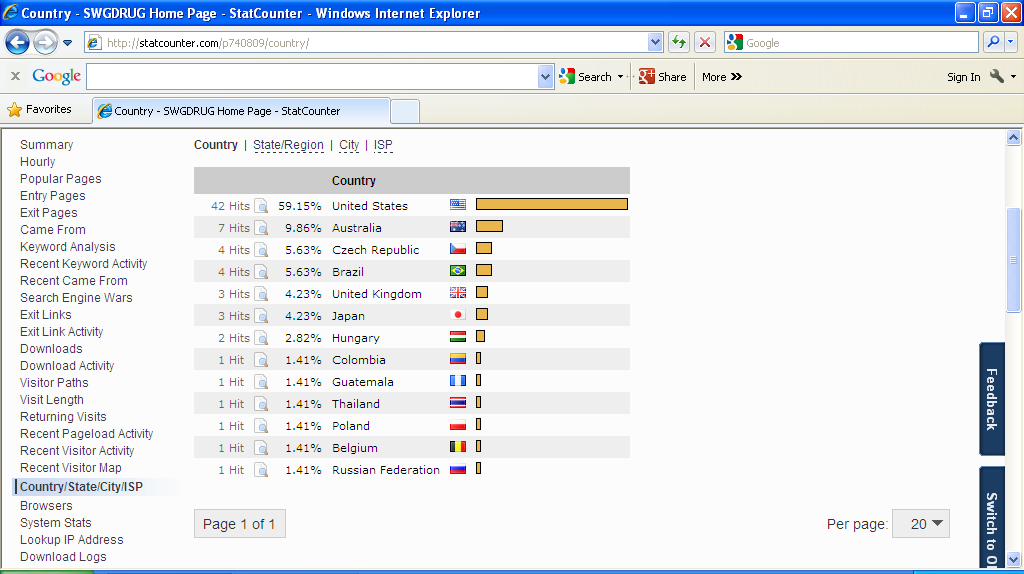 *non-voting
Updated September 2012